大连商品交易所组合保证金业务介绍
交易风控部编制
2019年6月
Part1  组合保证金业务介绍
一、组合策略类型介绍
交易所规定的保证金优惠组合合约以及组合优先级发布在交易所网站（业务/服务-交易参数-套利保证金优惠参数）
二、组合保证金收取标准
三、盘中组合保证金优惠
四、盘后组合保证金优惠
五、平仓原则
六、套期保值属性参与组合
Part2  组合保证金业务示例
一、组合保证金-组合申请解锁示例
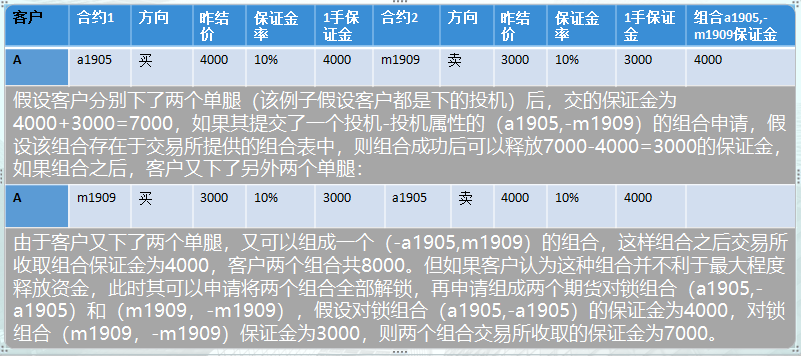 二、组合保证金-保留组合资格示例（只限产业客户和机构户使用保留组合功能）
客户B在盘中通过组合申请的方式持有两个跨期组合（分别为a1905,-a1909和-a1905,a1909）。且客户B又新增两手单腿持仓：一手a1905买持仓，一手a1905卖持仓。
结算时，如果该客户没有保留组合资格，那么盘后交易所将按组合优先级将其持仓重新组为三个对锁组合（两组a1905,-a1905和一组a1909,-a1909）。
结算时，如果该客户B已有保留组合资格，那么盘后交易所将不对客户持仓进行重组，即客户B继续持有两个跨期组合（a1905,-a1909和-a1905,a1909）和两个单腿持仓。
三、组合保证金-平仓示例1
平仓顺序为先单腿后组合，当平仓需打破优惠组合时，按照优惠组合持仓的优先级从低到高进行打破。
●客户C有一组a1909,-a1909组合持仓及一手a1909买持仓。平掉一手a1909持仓后，保证金应按组合优惠进行收取。
●客户D有以下持仓：一组c1909,-c1909对锁组合、一组-c1905,c1909跨期组合、一组c1909,-cs1909跨品种组合、一组-c1909-C-1820,c1909卖出期权组合。客户D的组合中都有c1909买持仓。当客户D平仓1手c1909买持仓时，卖出期权组合应先打破，释放组合保证金，并加收剩余单腿保证金，其余组合按优惠保证金收取。当客户继续平c1909合约，顺序应由跨品种、跨期、对锁依次打破。
三、组合保证金-平仓示例2
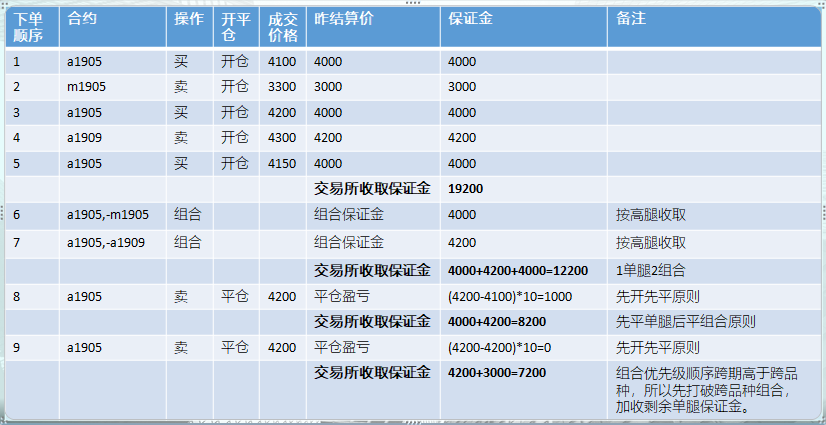 Part3  恒生5.0交易端操作指南
一、套利订单操作
1、组合行情设置：进入恒生5.0交易端，点击“ 组合行情 ”选项卡，右键弹出设置窗口。
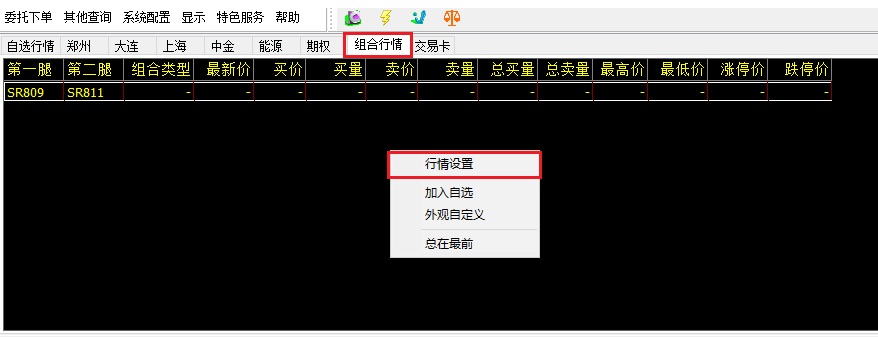 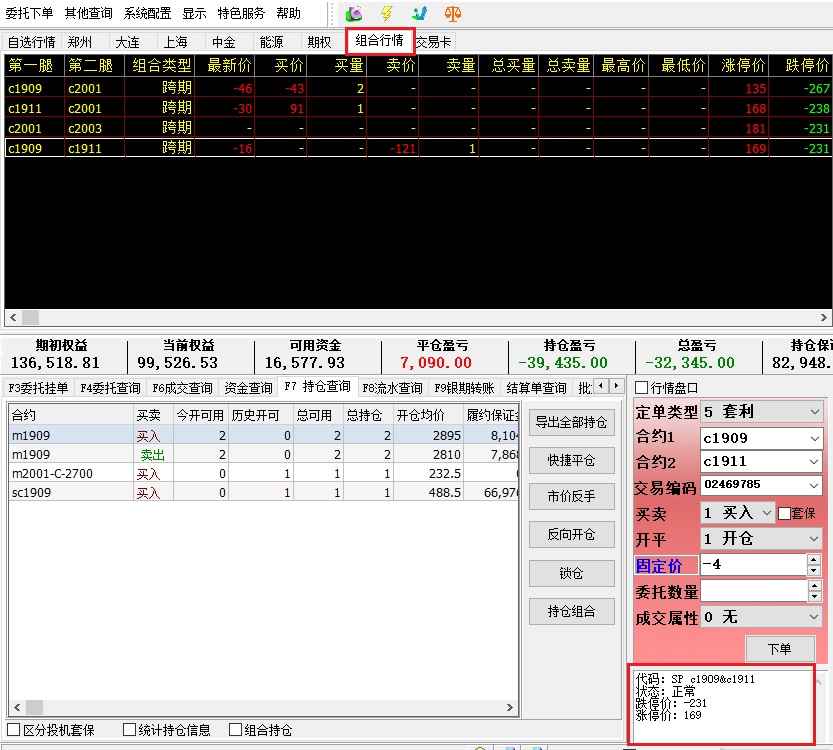 2、套利订单的委托：在“组合行情”中双击某一组合进行委托下单。注意“委托价格”需在涨停价和跌停价之间。
二、发送组合申请的操作
1、在“持仓查询”中选择某一需要进行组合的合约，然后点击“组合持仓”。
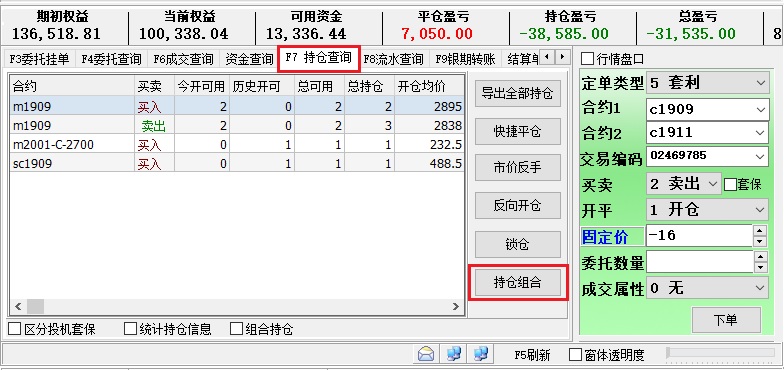 2、在弹出的窗口中选择参与组合的第二腿合约并输入数量，点击“确定”，完成组合申请操作。
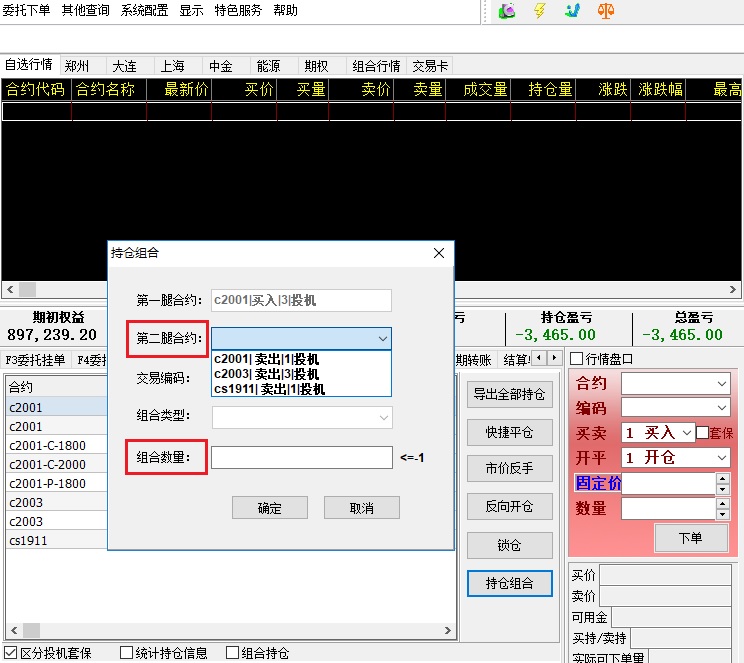 三、组合拆分
1、在“组合/拆分”中选择需要拆分的组合，然后点击“拆分持仓”。
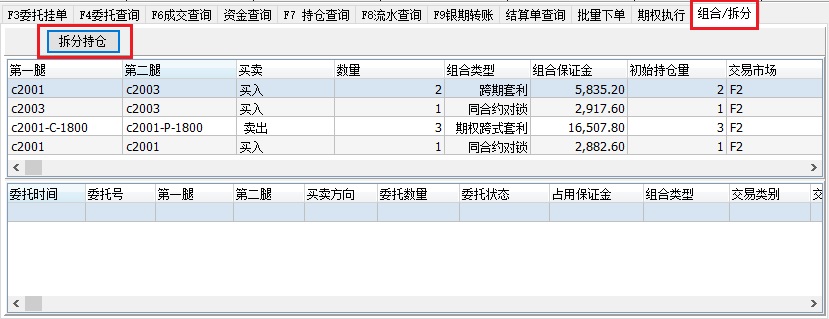 2、在弹出的窗口中填写“拆分数量”，点击确定，完成组合拆分操作。
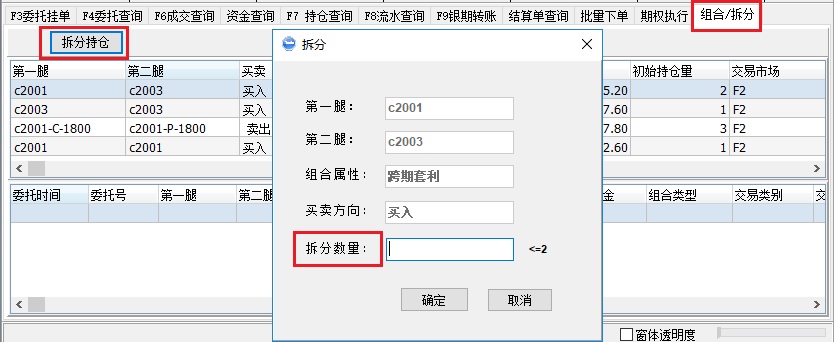 ◆交易所组合保证金业务相关通知可以在以下位置查询：● 交易所组合保证金业务通知可以在交易所首页搜索以下关键字“关于开启期货期权组合保证金业务的通知”获取。●交易所规定的保证金优惠组合合约以及组合优先级发布在交易所网站（业务/服务-交易参数-套利保证金优惠参数）。●交易所提供的组合保证金业务介绍的PPT可以在“期货学院”中找到。具体位置在（期货学院 — 培训资料 — 业务培训）。
交易风控部编制
2019年6月